FOREIGN BODIES IN EAR & NOSE
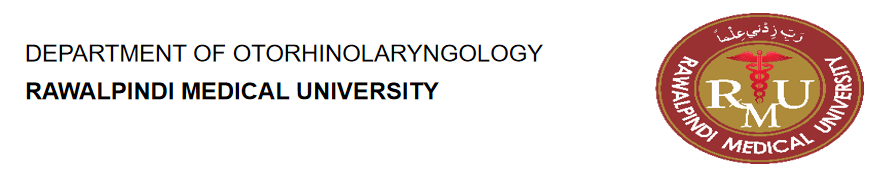 University Motto, Vision, Values & Goals
Mission Statement
To impart evidence-based research-oriented health
professional education
Best possible patient care
Mutual respect, ethical practice of healthcare and social
accountability.
Vision and Values
Highly recognized and accredited centre of excellence in
Medical Education, using evidence-based training
techniques for development of highly competent health
professionals, who are lifelong experiential learner and are
socially accountable.
Goals
The Undergraduate Integrated Learning Program is geared to
provide you with quality medical education inan
environment designed to:
SEQUENCE OF LGIS
Learning Objectives
Related Physiology and biochemistry (horizontal integration 15%)
Related clinical/ congenital abnormalities (Vertical integration-10%)
Research article related to topics (3%)
Ethics (2%)
LEARNING OBJECTIVES
Definition
Risk Factors
Classification
FB in ear
FB in Nose
Tonsillitis
PROF UMER MODEL OF INTEGRATED LECTURE
10/20/2023
Definition
An object is considered a “foreign body” if the object is in a location in the body where it does not belong.
Children aged  1-3 years are the most susceptible
Most airway foreign body aspirations occur in children younger than 15 years.
10/20/2023
PRESENTATION TITLE
Common Foreign Bodies
Pebbles
Slate pencils
Beads
Marbles
Peas, beans, nuts
Button 
Batteries
Paper wads
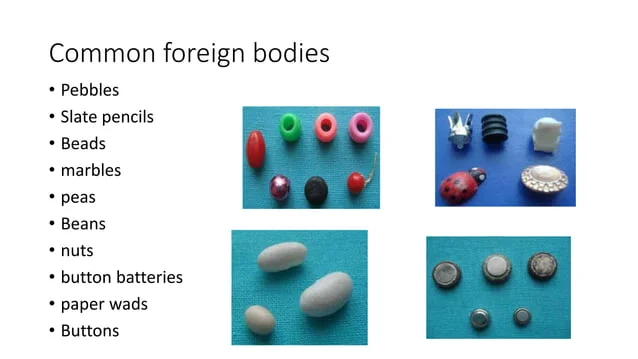 10/20/2023
PRESENTATION TITLE
VERTICAL INTEGRATION WITH ANATOMY
10/20/2023
ANATOMY OF NOSE, THROAT AND EAR
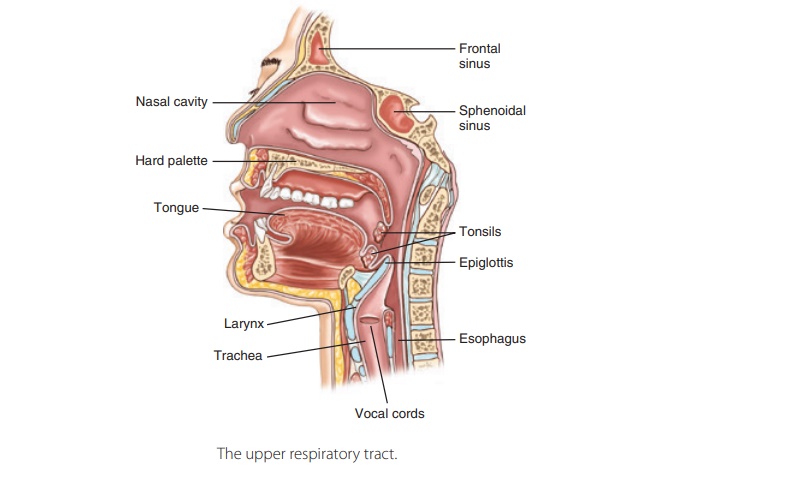 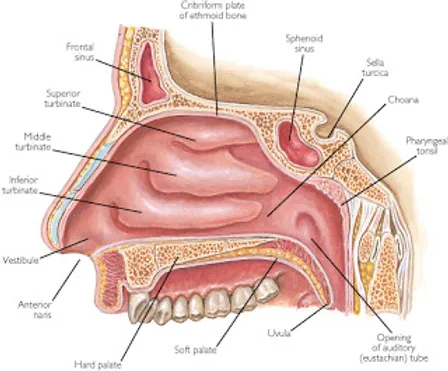 10/20/2023
PRESENTATION TITLE
EPIDEMIOLOGY
Age: common in paediatrics, esp between 1-5 years
Adults with mental retardation
Time of year: common during holiday periods when children are free to play around
10/20/2023
PRESENTATION TITLE
Principle of Foreign Body removal
Adequate patient exposure
Patient must be well relaxed
Adequate lighting 
Adequate skill
10/20/2023
PRESENTATION TITLE
Classification
10/20/2023
PRESENTATION TITLE
Ear Foreign Body
Common in Paediatrics age group
Insects seen in adults
Rarely urgent- can wait
Mostly in ear canal
10/20/2023
PRESENTATION TITLE
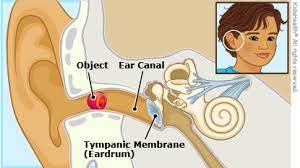 10/20/2023
Techniques of Removal
Forceps Removal
Ear syringing
Suction method
Microscopic removal
Postaural approach

Sometimes Antibiotic Ear drops are given post removal
10/20/2023
Living Foreign Body
Causes pain and intense irritation
First Insect should be killed by household remedy like instilling Oil or Chloroform water or Spirit
No attempt should made to catch insect alive and removal
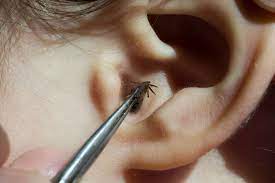 10/20/2023
Foreign Body in Nose & Consequences
10/20/2023
Foreign body Symptoms
Unilateral fetid discharge 
Discharge is mucopurulent or blood stained
Unilateral nasal obstruction
Pain
Nasal bleed
Excoriation of nasal vestibular skin
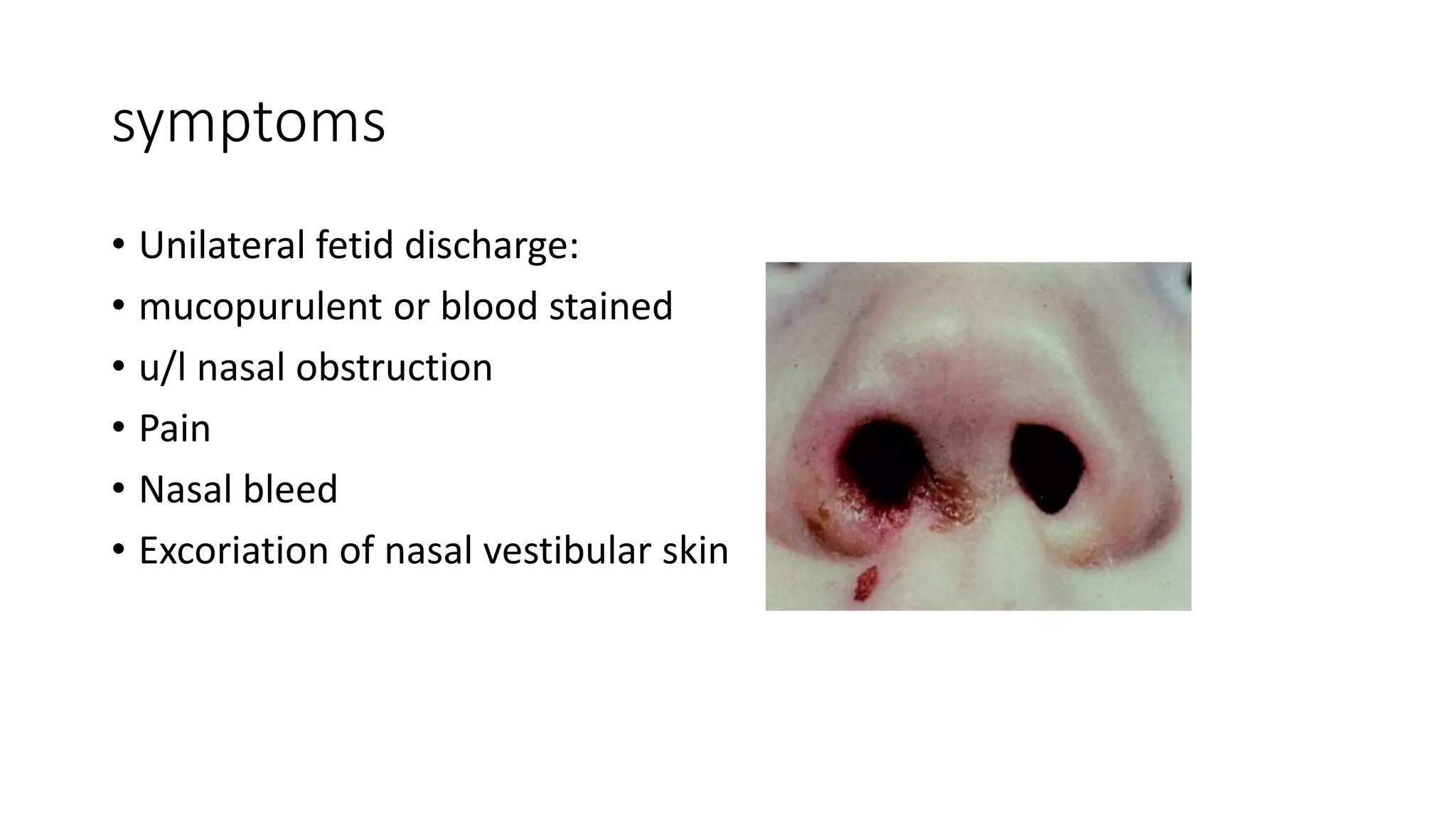 10/20/2023
Local Examination
Main diagnostic tool 
Object mostly found beneath INFERIOR TURBINATE or ANTERIOR TO MIDDLE TURBINATE
Erythema, edema
Bleeding, fetid nasal discharge
Visualize TM for acute otitis media
Assess for sinusitis
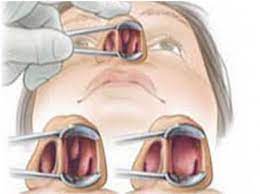 10/20/2023
Investigations
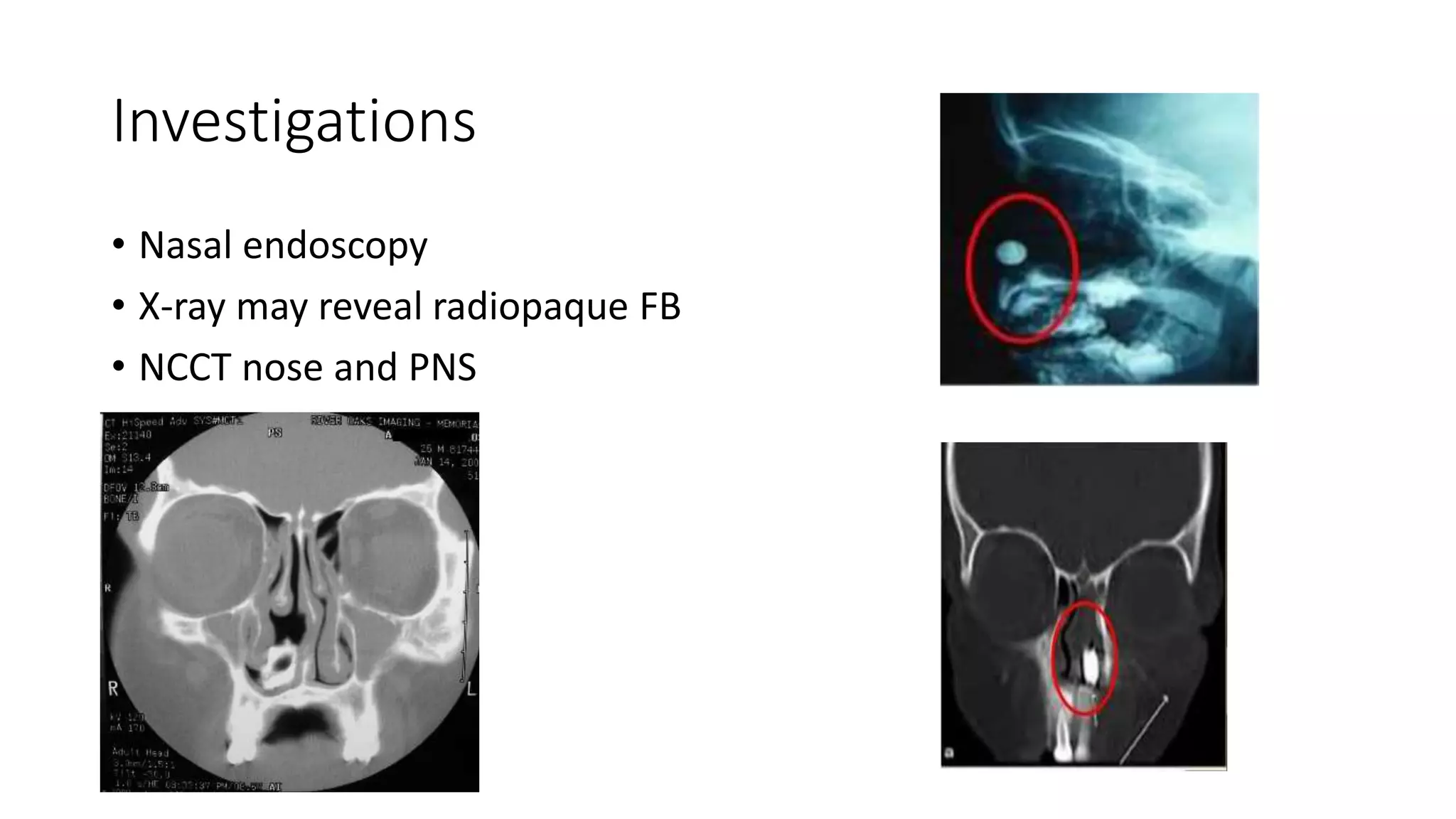 Xray Nose and PNS may reveal radiopaque FB
Nasal endoscopy
10/20/2023
PRESENTATION TITLE
Methods of Removal
Positive pressure technique 
Tell the kid that parent is going to give them a kiss
Instruct the parent to form a good seal on the mouth 
Then blow into mouth while occluding unaffected nostril
It has a very low risk of barotrauma (<60 mmHg), similar to sneeze
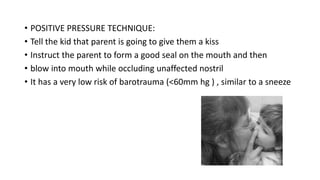 10/20/2023
Methods of Removal
Child is restrained in upright position
Add few drops of nasal decongestant 
Proper suctioning to visualize FB
Curved hook is passed beyond FB
And gradually drawn forward and removed completey
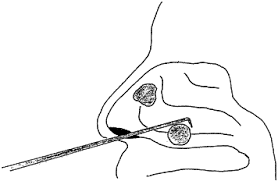 10/20/2023
Using Fogarty Catheter
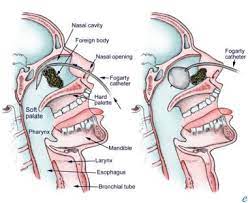 Ensure that balloon is intact 
Catheter is placed beyond the FB
Balloon is then inflated, catheter is withdrawn
Through the anterior nares pulling the FB
10/20/2023
PRESENTATION TITLE
Indication of GA
Uncooperative and very apprehensive patients
If troublesome bleeding is anticipated
If the FB is posteriorly placed with a risk of pushing it back into nasopharynx
If a FB is strongly suspected but cannot be seen in Anterior rhinoscopy
10/20/2023
Removal under GA
Patient is anesthetized with cuffed ETT tube
Pharyngeal pack placed
 if FB is placed posteriorly, patient positioned in ROSE position and mouth gag applied
Palate is generally retracted with a catheter which is placed through unaffected nasal cavity
FB is pushed from anterior nares into the nasopharynx and picked with forceps
10/20/2023
A 5-year-old girl,  presents to the ENT clinic with a 6-month history of unilateral nasal obstruction, purulent nasal discharge, and occasional facial pain.
RHINOLITH
A rhinolith is a stone (mineralized foreign body )that forms in the nasal cavity that can cause nasal obstruction, foul smelling discharge, and sinus problems. 
It is caused by missed foreign body in nose,in which calcified stone is  formed around a foreign object, blood clot, or secretion in the nasal cavity
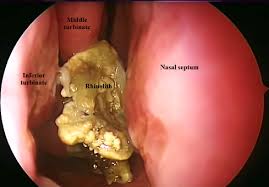 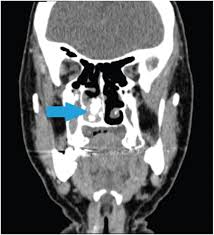 Treatment
Usual treatment comprises removal of the rhinolith which unless easily accessible necessitates general anesthesia due to the difficulty inherent in retrieving it and associated hemorrhage
Research
Kekre M, Chakravarty S, Agarwal R. Foreign Bodies in Ear, Nose, Throat and Maxillofacial Region: A Study on Their Clinical Profile and Complications. Indian J Otolaryngol Head Neck Surg. 2022 Dec;74(Suppl 3):4483-4494. doi: 10.1007/s12070-020-02233-w. Epub 2020 Oct 23. PMID: 36742524; PMCID: PMC9895506.

Loperfido A, Mammarella F, Giorgione C, Celebrini A, Acquaviva G, Bellocchi G. Management of Foreign Bodies in the Ear, Nose and Throat in Pediatric Patients: Real-Life Experience in a Large Tertiary Hospital. Cureus. 2022 Oct 26;14(10):e30739. doi: 10.7759/cureus.30739. PMID: 36457611; PMCID: PMC9705068.
10/20/2023
PRESENTATION TITLE
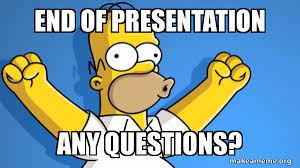